UBND QUẬN LONG BIÊN
TRƯỜNG MẦM NON GIA QUẤT
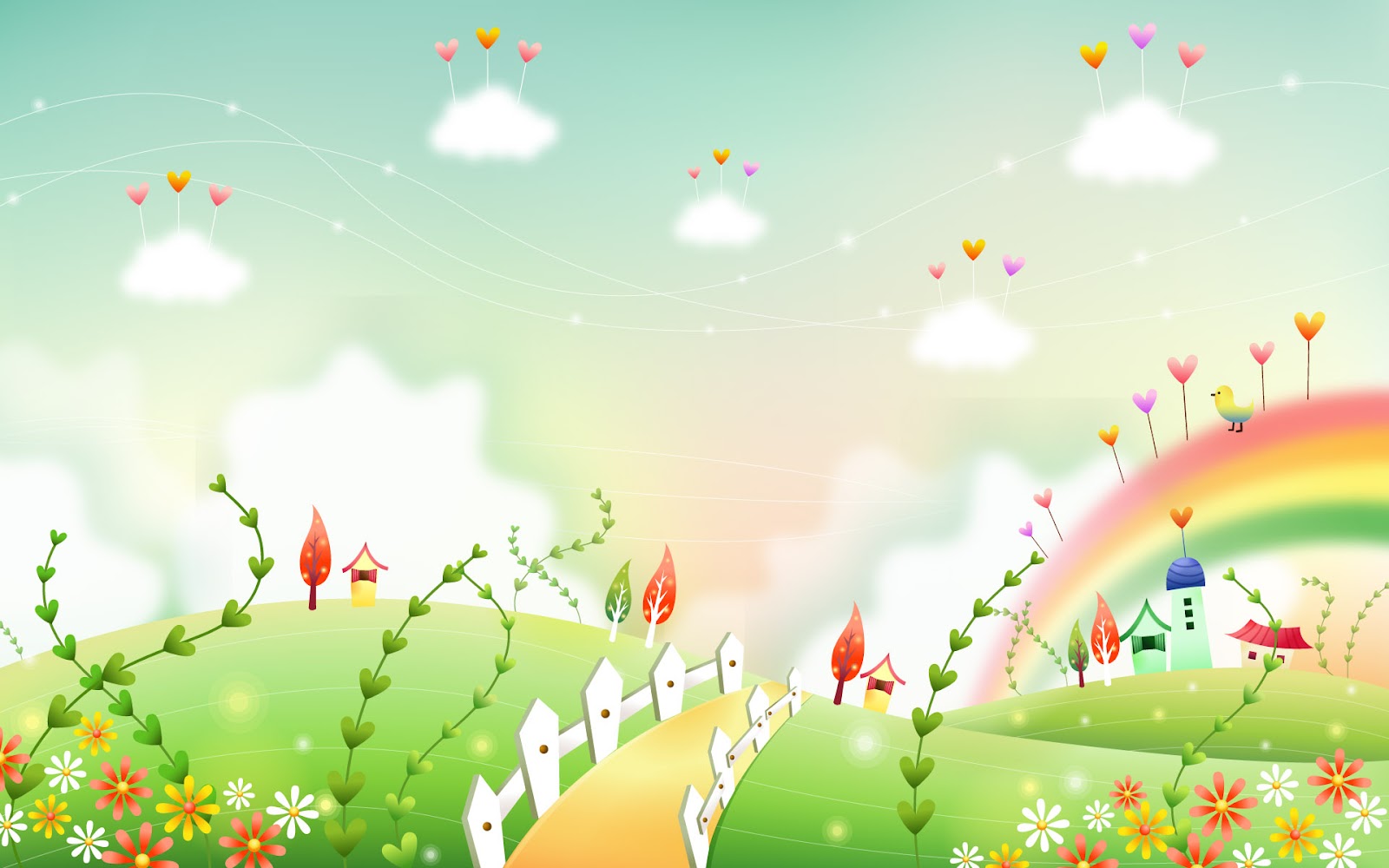 KỸ NĂNG SỐNG
Đề tài: Dạy trẻ kỹ năng đối phó khi có kẻ xấu dụ dỗ bắt cóc
Giáo viên: Lưu Thị Hoa Chinh
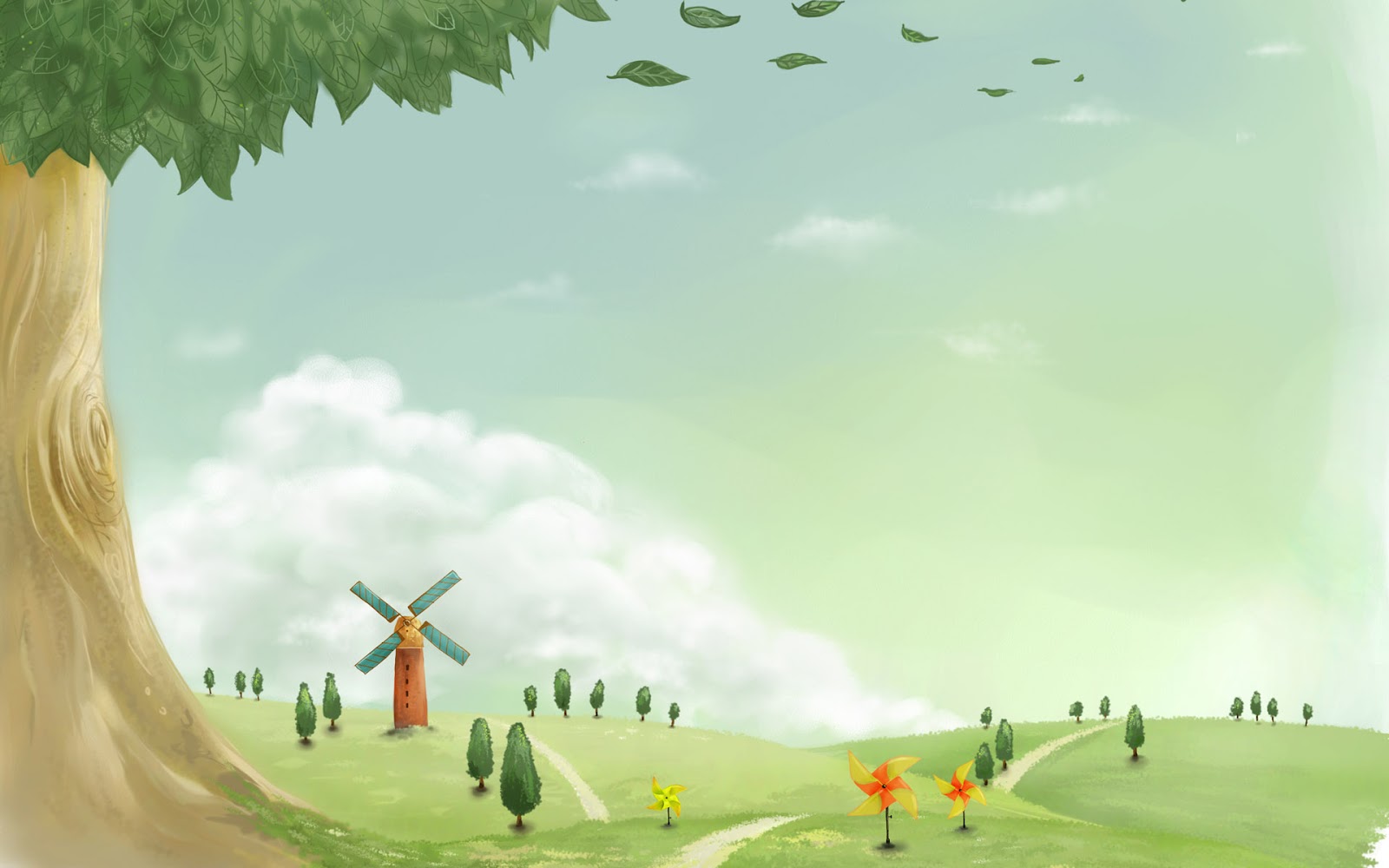 Trò chơi
Nối tranh
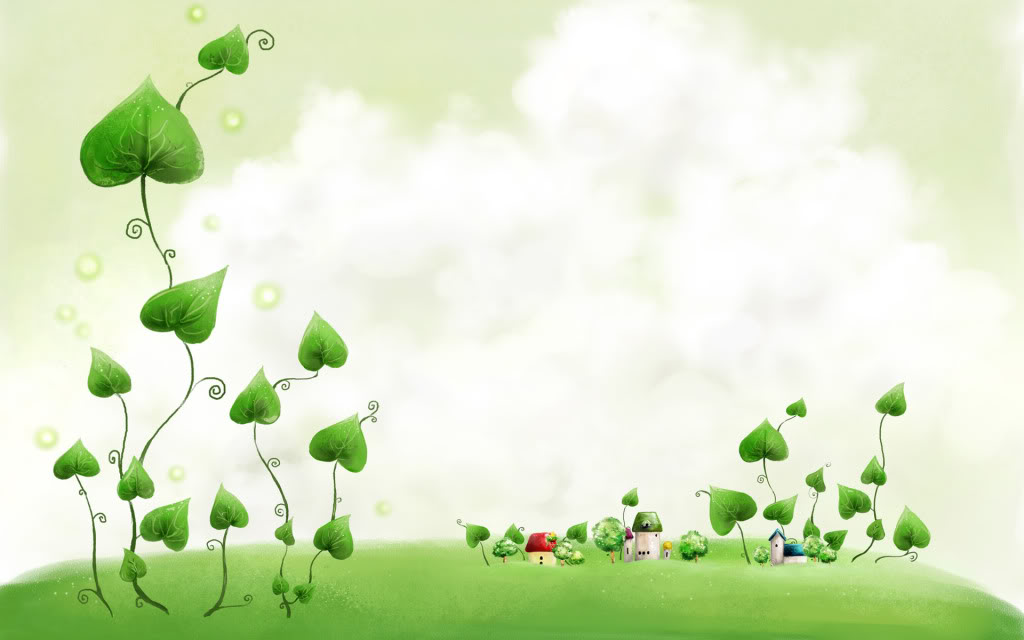 Trò chơi
“Ai nhanh nhất’’
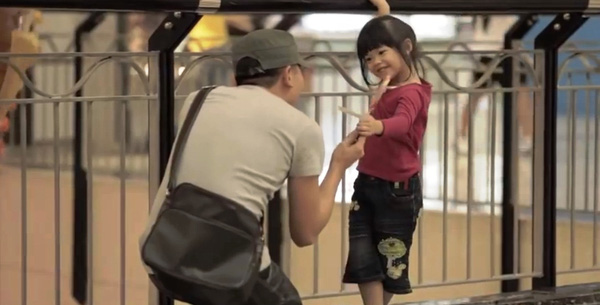 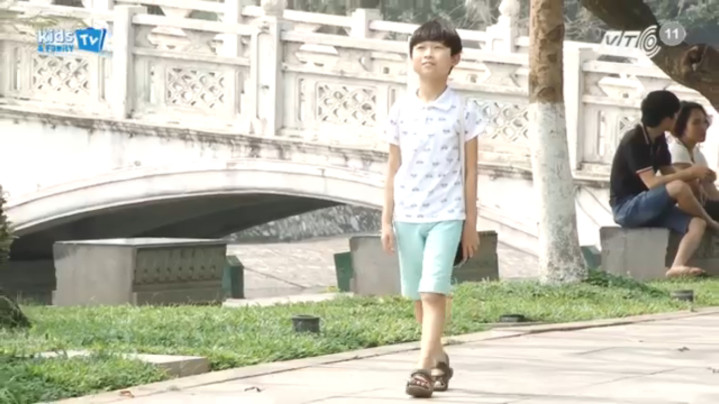 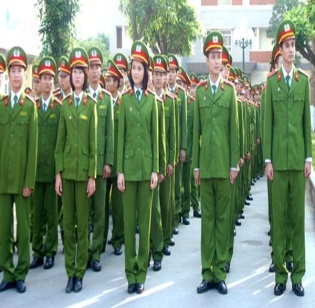 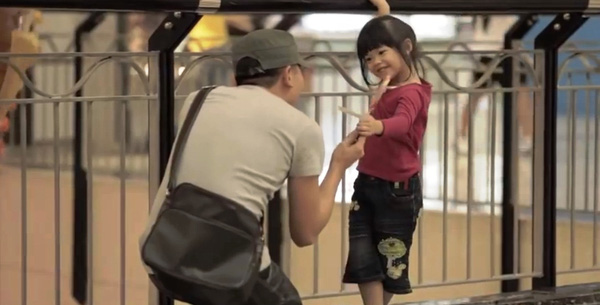 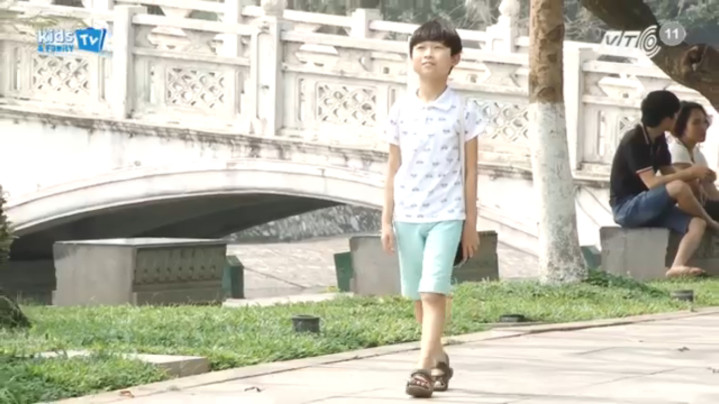 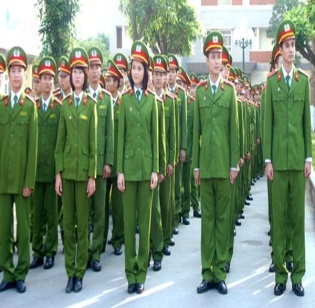 báo người đáng tin cậy
Đi một mình ngoài ường
báo người đáng tin cậy
Nhận kẹo của người lạ
Đi một mình ngoài ường
Nhận kẹo của người lạ
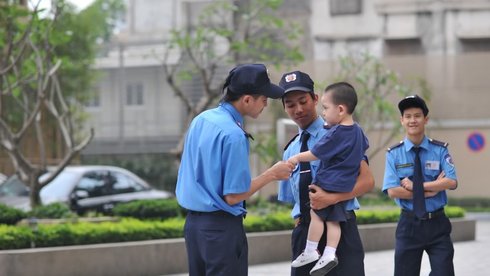 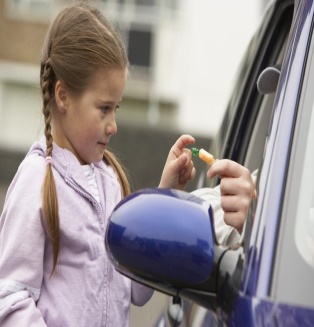 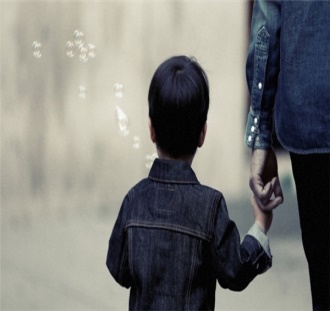 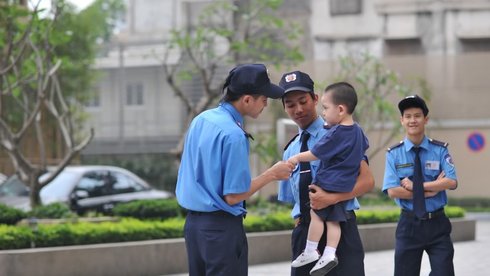 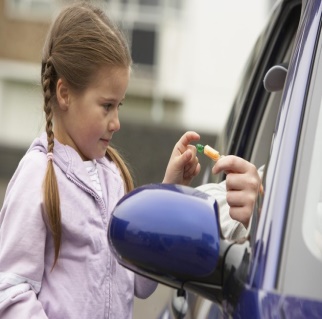 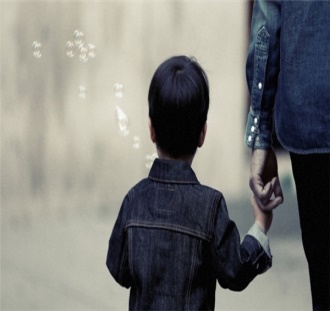 Đi theo người lạ
báo người đáng tin cậy
Nhận kẹo của người lạ
Nhận kẹo của người lạ
báo người đáng tin cậy
Đi theo người lạ
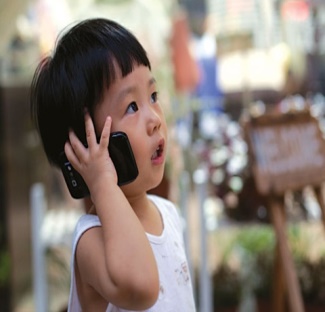 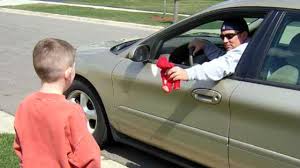 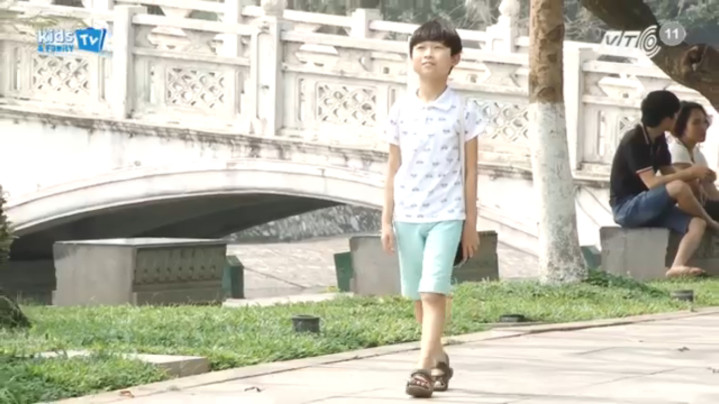 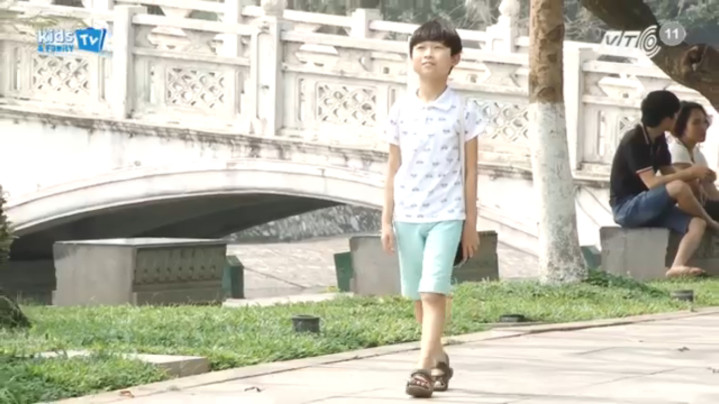 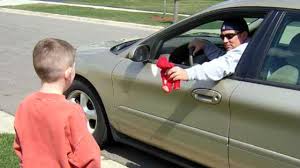 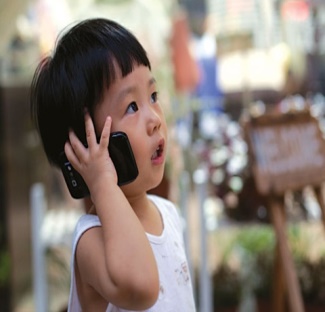 Cần nhớ số ĐT của bố mẹ
Đi một mình ngoài ường
Nhận đồ chơi của người lạ
Nhận đồ chơi của người lạ
Đi một mình ngoài ường
Cần nhớ số ĐT của bố mẹ
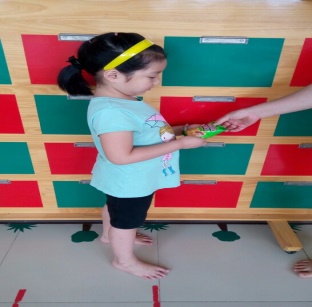 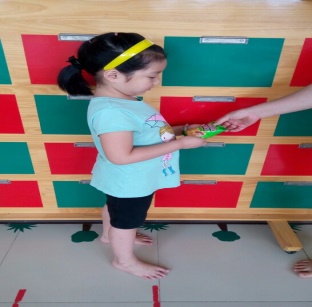 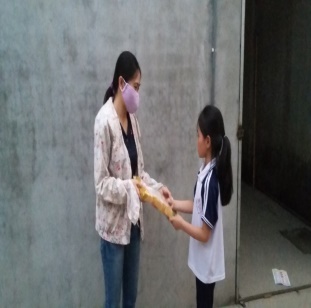 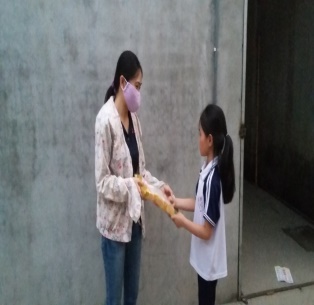 lấy đồ người khác cho
lấy đồ người khác cho
Nhận bánh của người lạ
Nhận bánh của người lạ
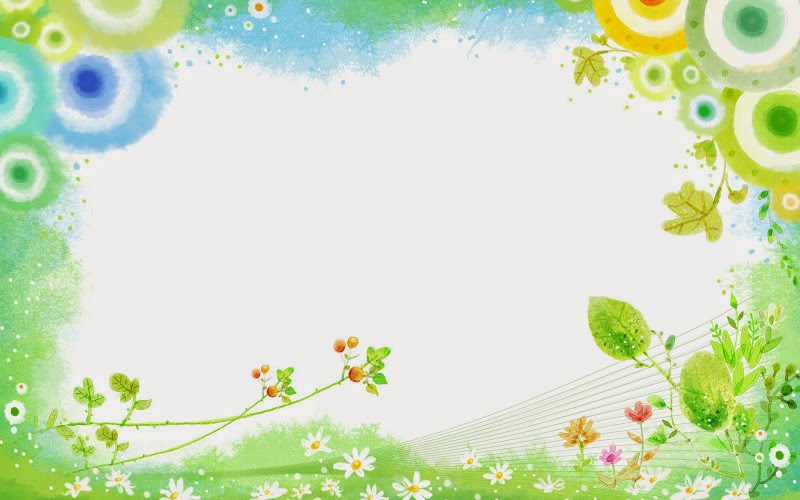 Tiết học kỹ năng sống của lớp A3 ngày hôm nay đã kết thúc.
Xin kính chúc các vị đại biểu sức khỏe,hạnh phúc.
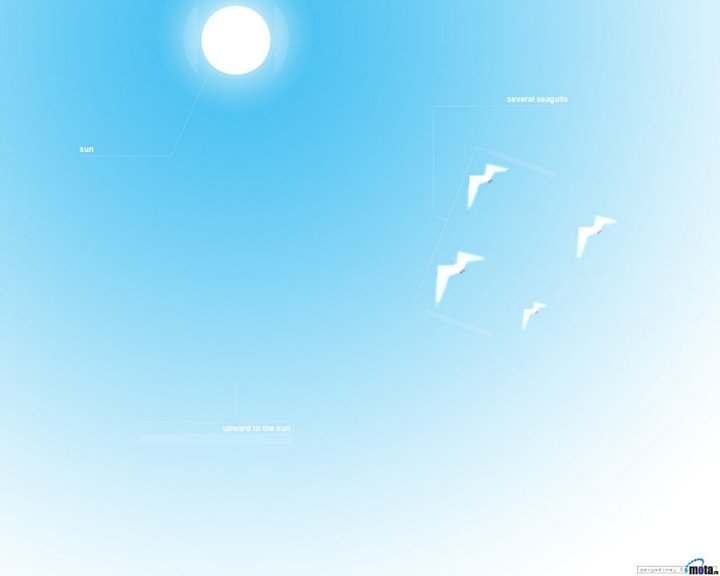 Kính chúc các cô
Dồi dào sức khỏe
Chúc các bé
chăm ngoan học giỏi